Atlas de las Carreteras Propuestas en la Zona Transfronteriza Ucayali, Perú - Acre, Brasil
El Atlas de las Carreteras Propuestas en la Zona Transfronteriza Ucayali, Perú-Acre, Brasil incluye una serie de 15 mapas de dos carreteras propuestas: 1) Pucallpa, Perú-Cruzeiro do Sul, Brasil; 2) Nuevo Italia-Puerto Breu, Perú. El objetivo del atlas es presentar los mapas, posters, e información geográfica para dar una perspectiva geográfica de las propuestas de carreteras y entender mejor los posibles impactos socio-ambientales en estas áreas fronterizas con altos índices en diversidad ambiental y cultural.  Los mapas y posters son de acceso público.
Termina con un link a un panel de líderes Indígenas, Geógrafos, Ingenieros, Investigadores y otros expertos discutiendo las dos propuestas
Como Citar:
Salisbury DS, Spera SA, Collard E, Frisbie A, Place MR, Reygadas Y, Zizzamia E, Amazon Borderlands Spatial Analysis Team. (2021). Atlas de las Carreteras Propuestas en la Zona Transfronteriza Ucayali Perú-Acre, Brasil. Spatial Analysis Lab, University of Richmond: Richmond, VA. Español
Caso 1
Carretera Propuesta Trocha UC-105, Nuevo Italia-Puerto Breu, Ucayali, Perú
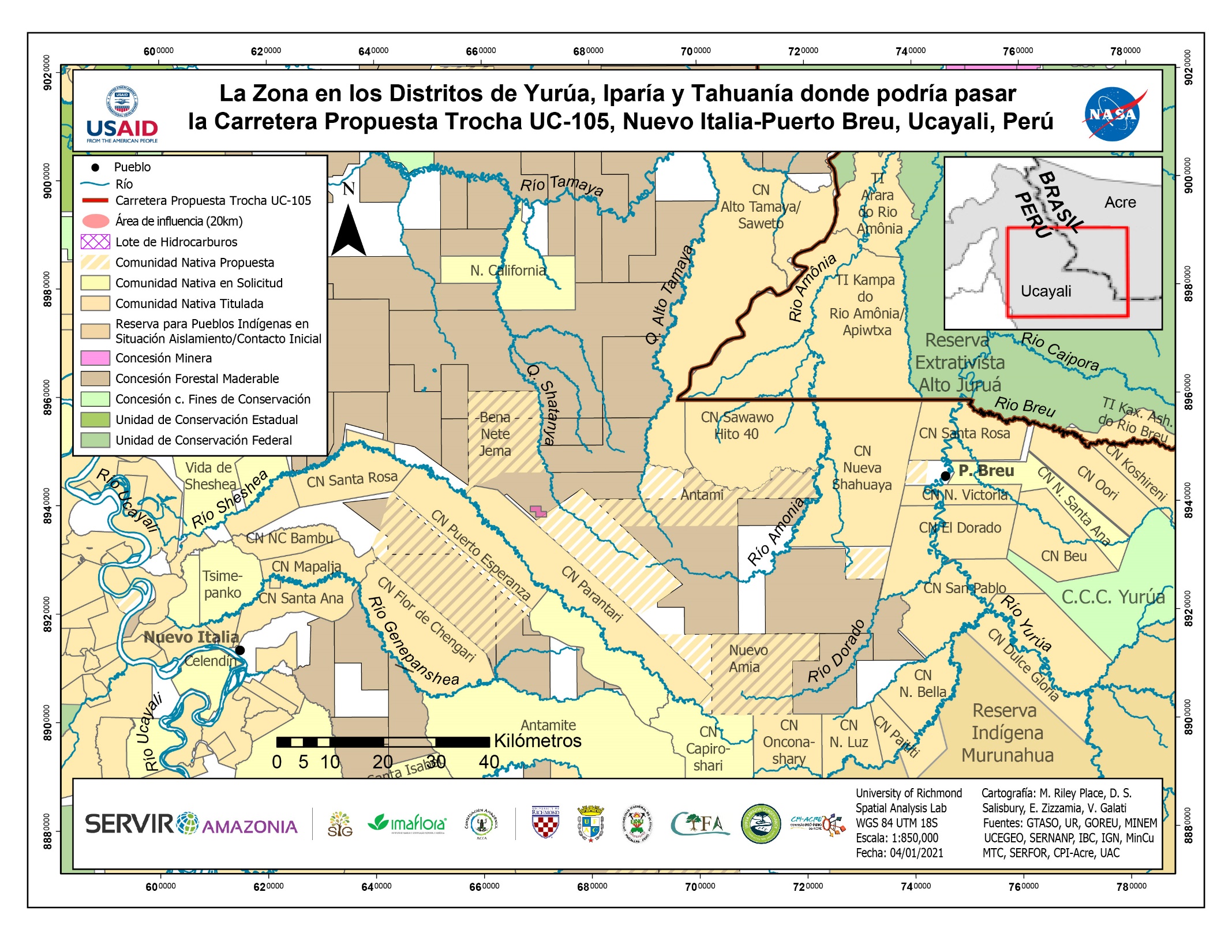 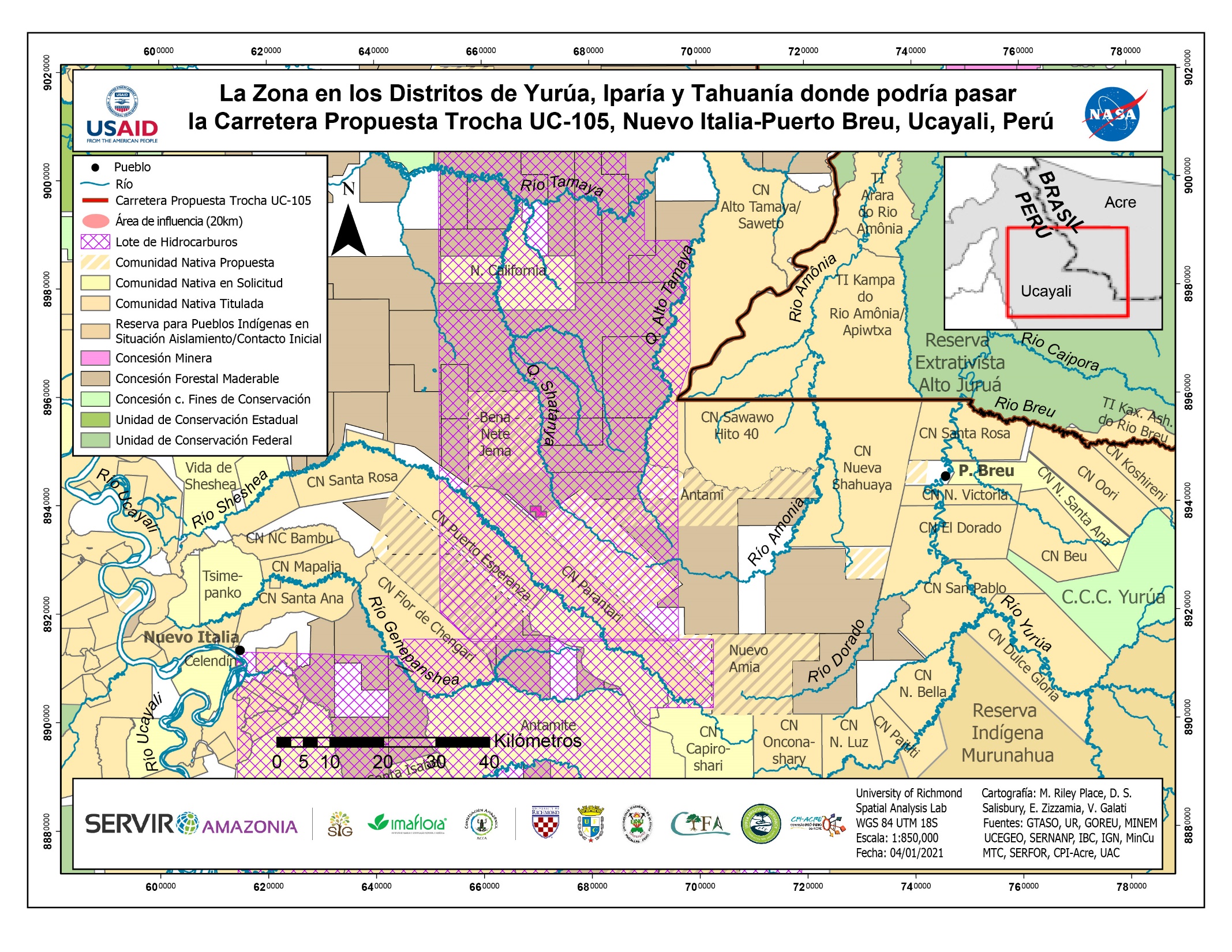 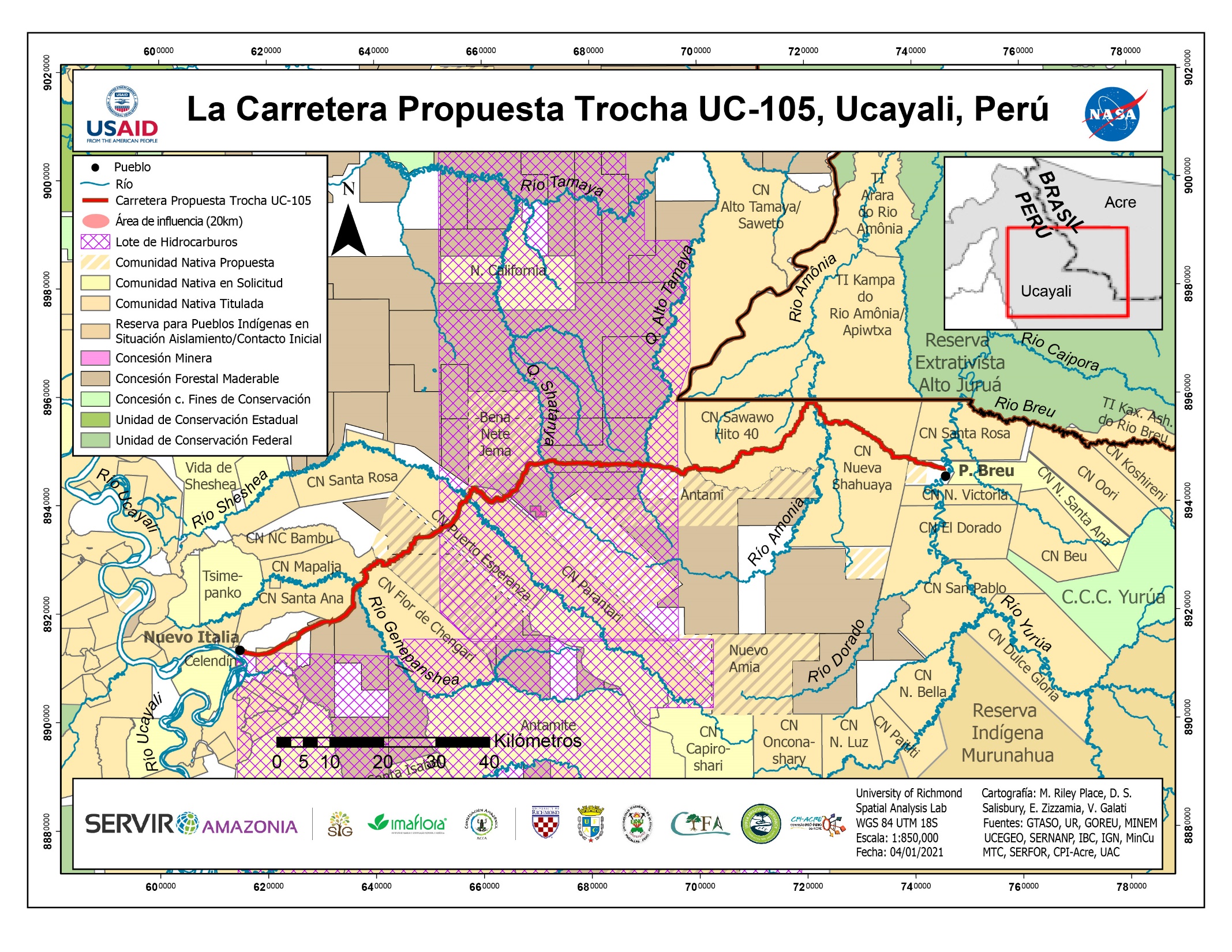 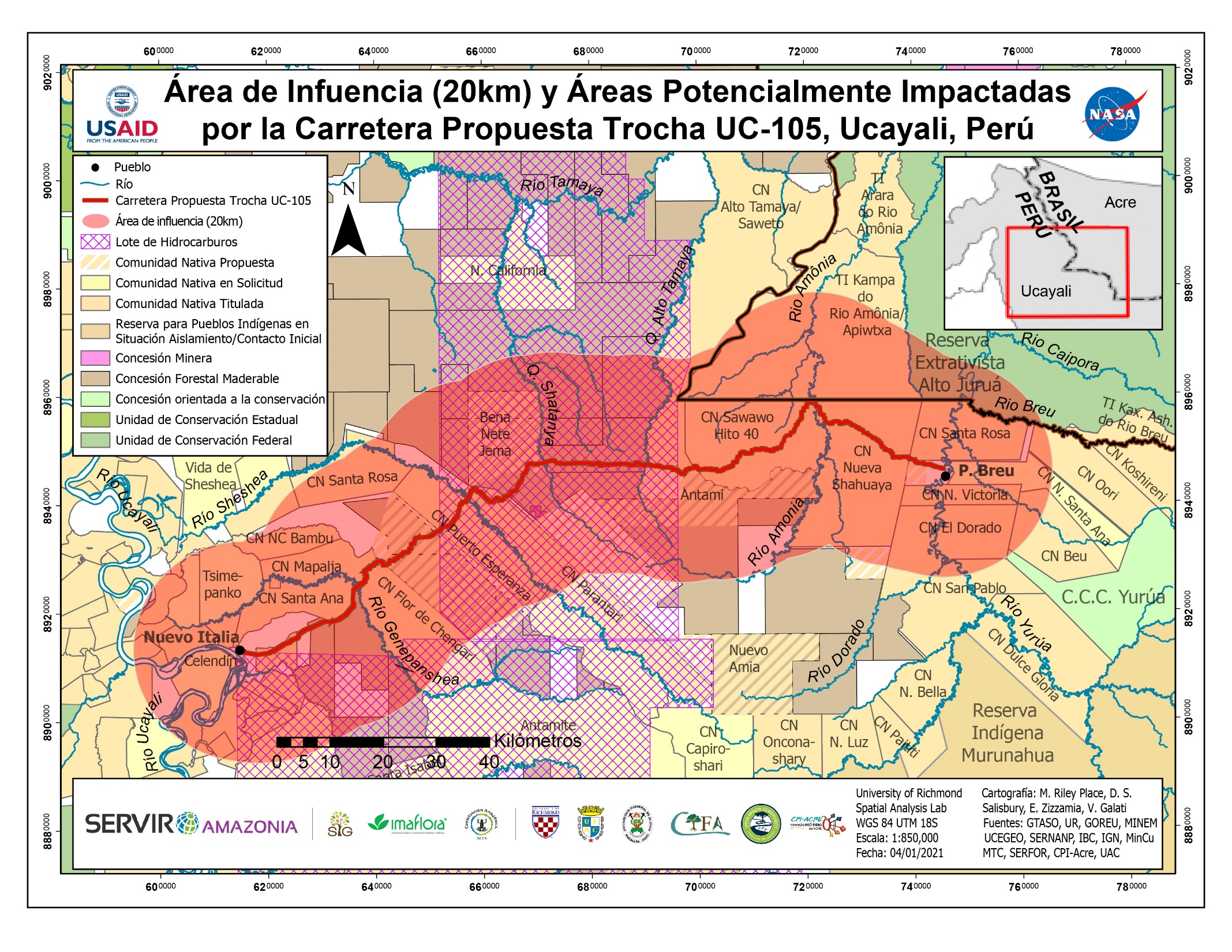 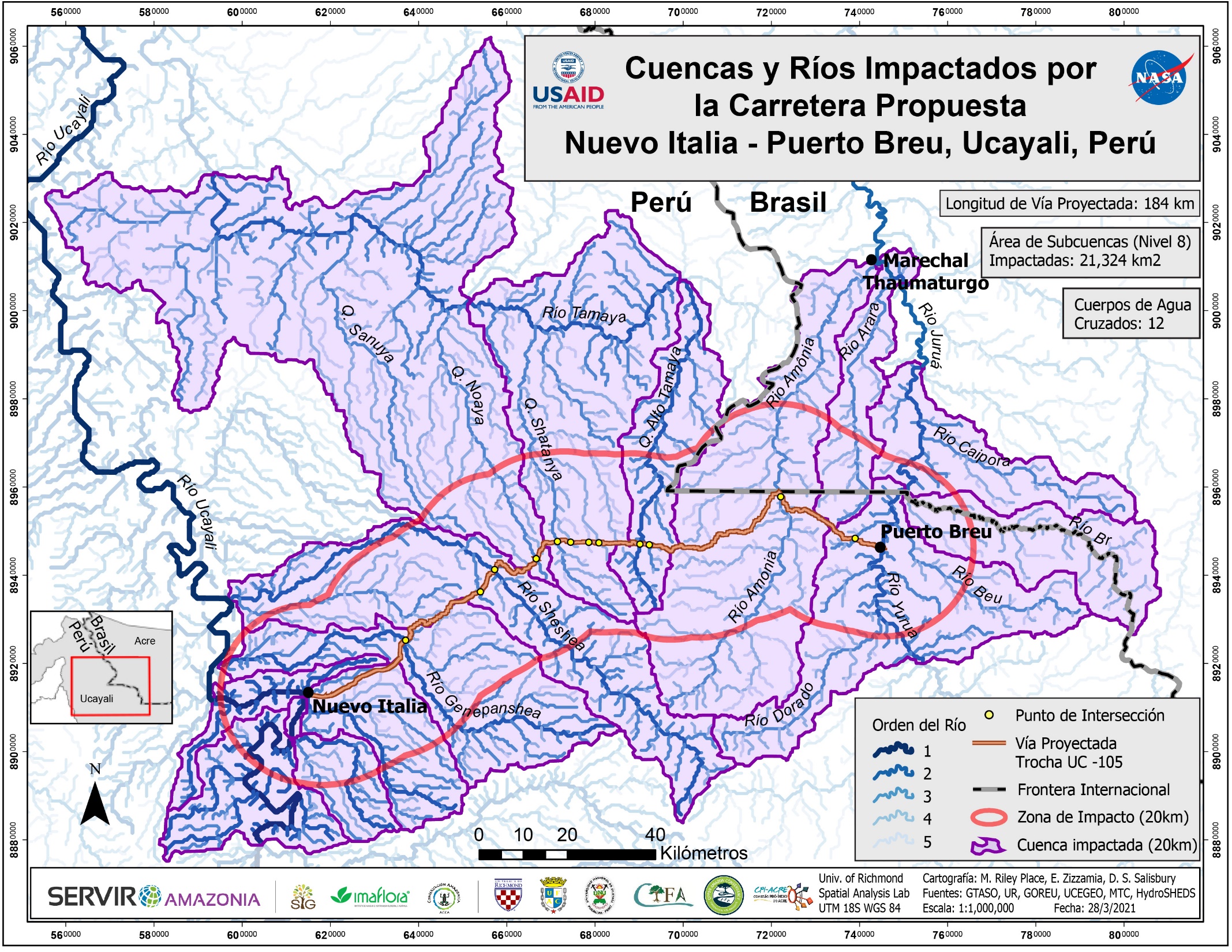 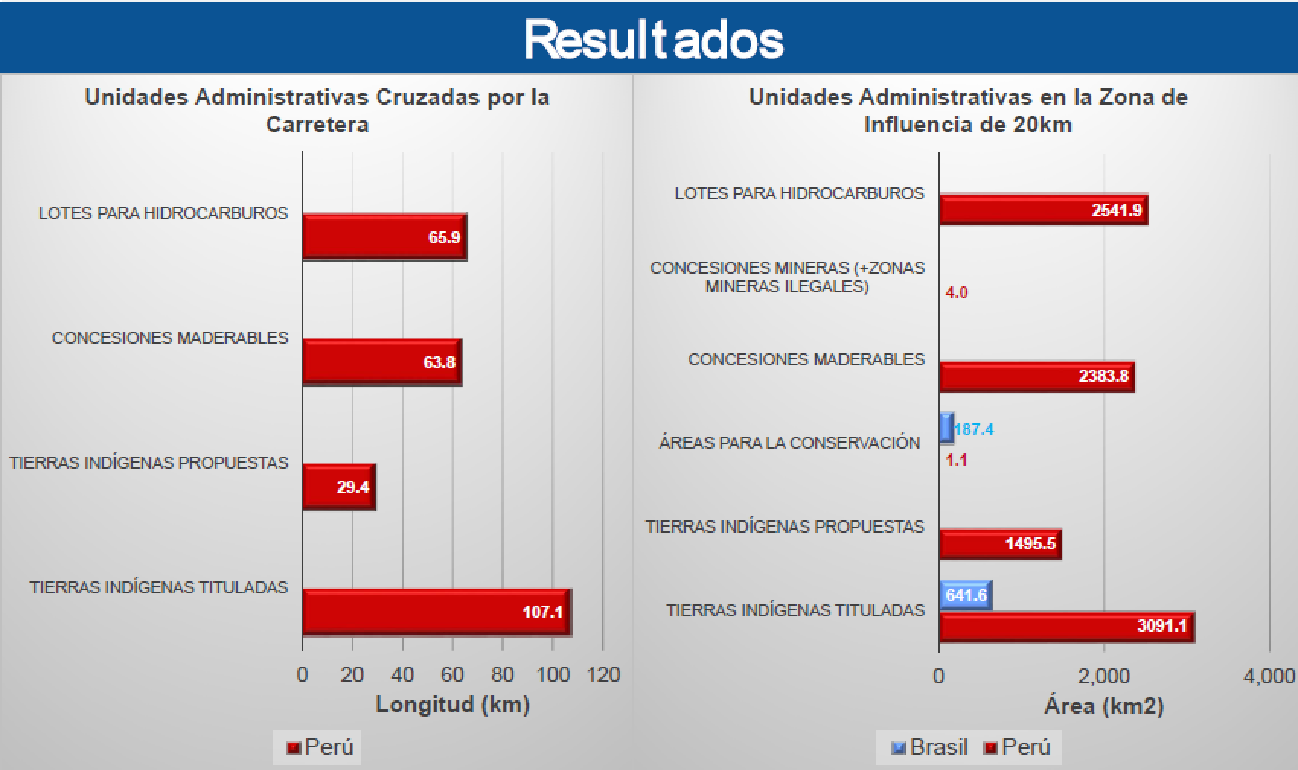 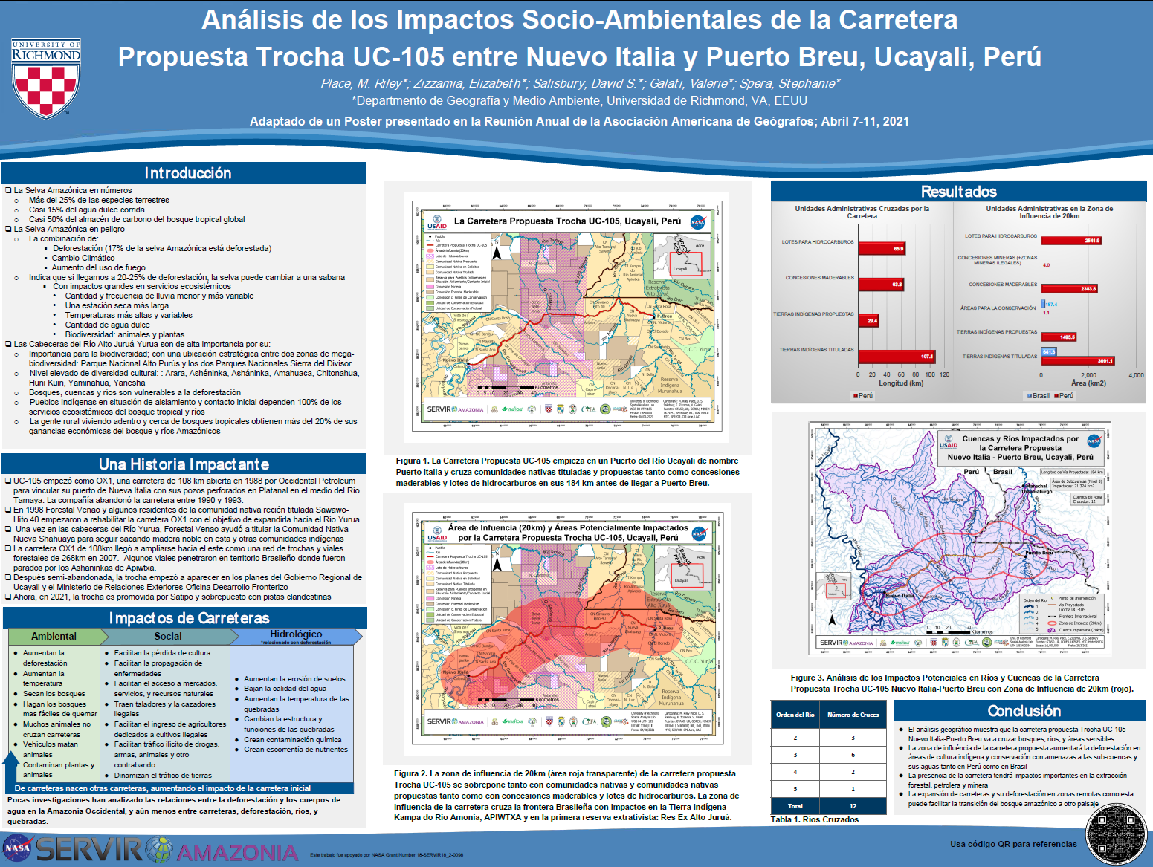 Caso 2
Carreteras Propuestas BR-364 y PE-18C Pucallpa, Perú Cruzeiro do Sul, Brasil
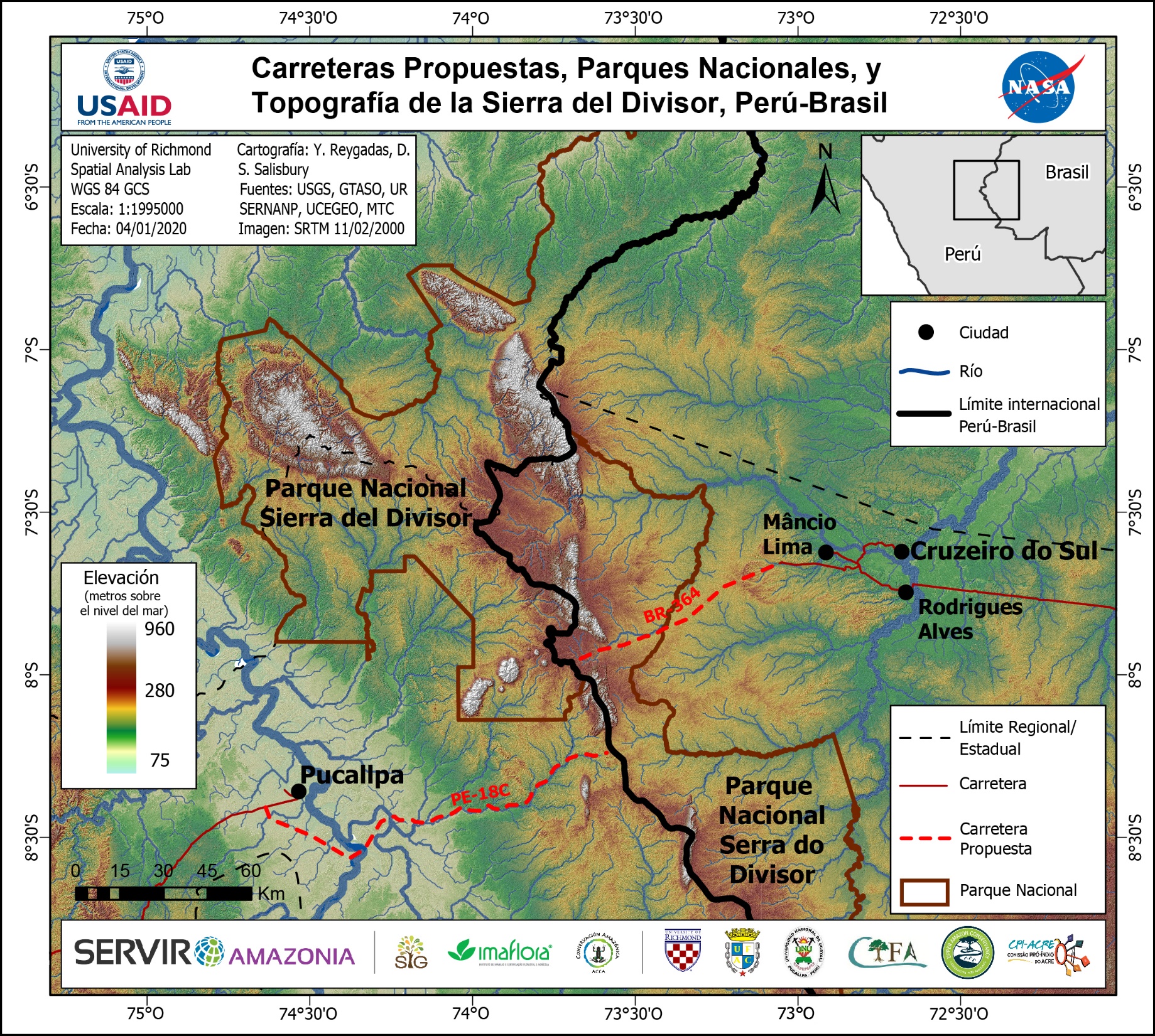 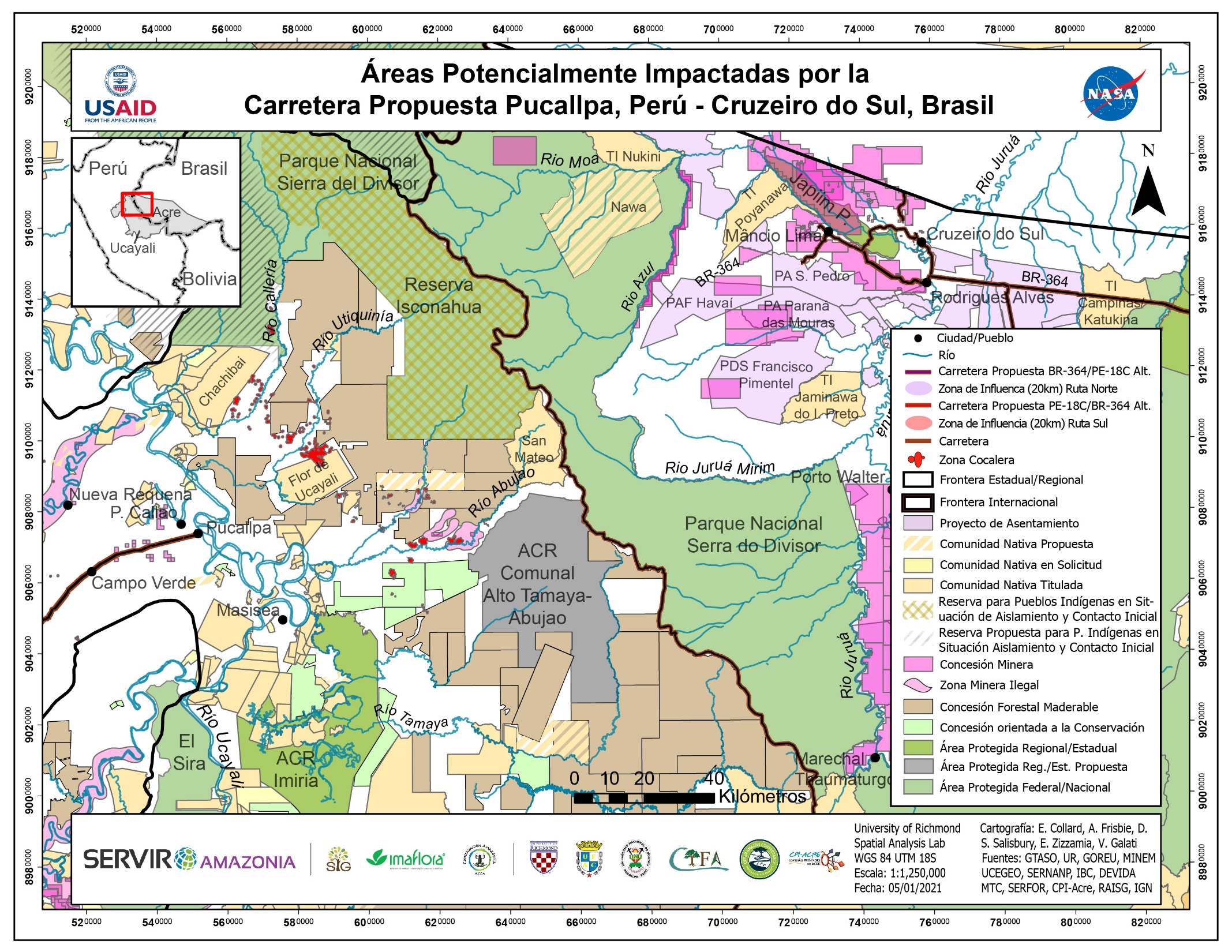 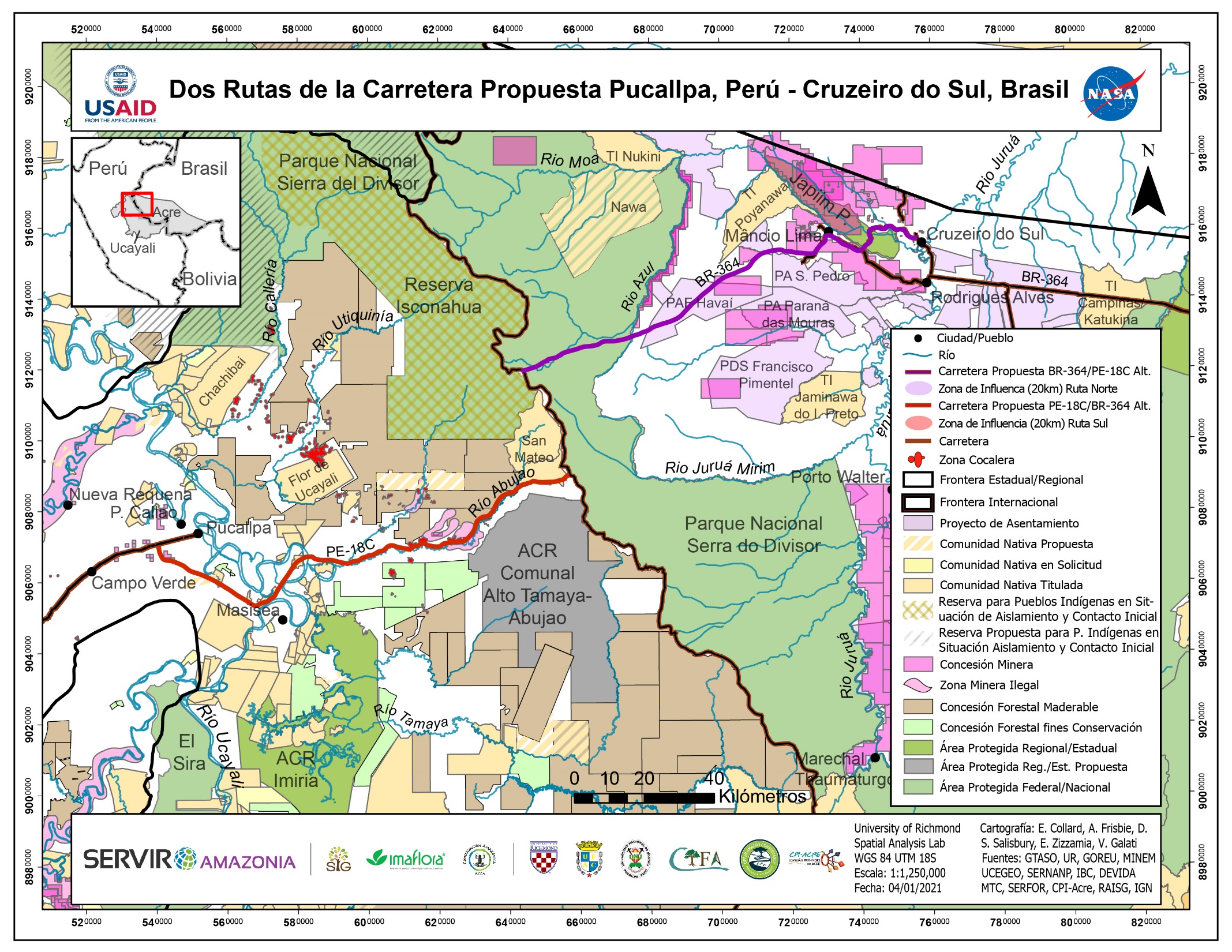 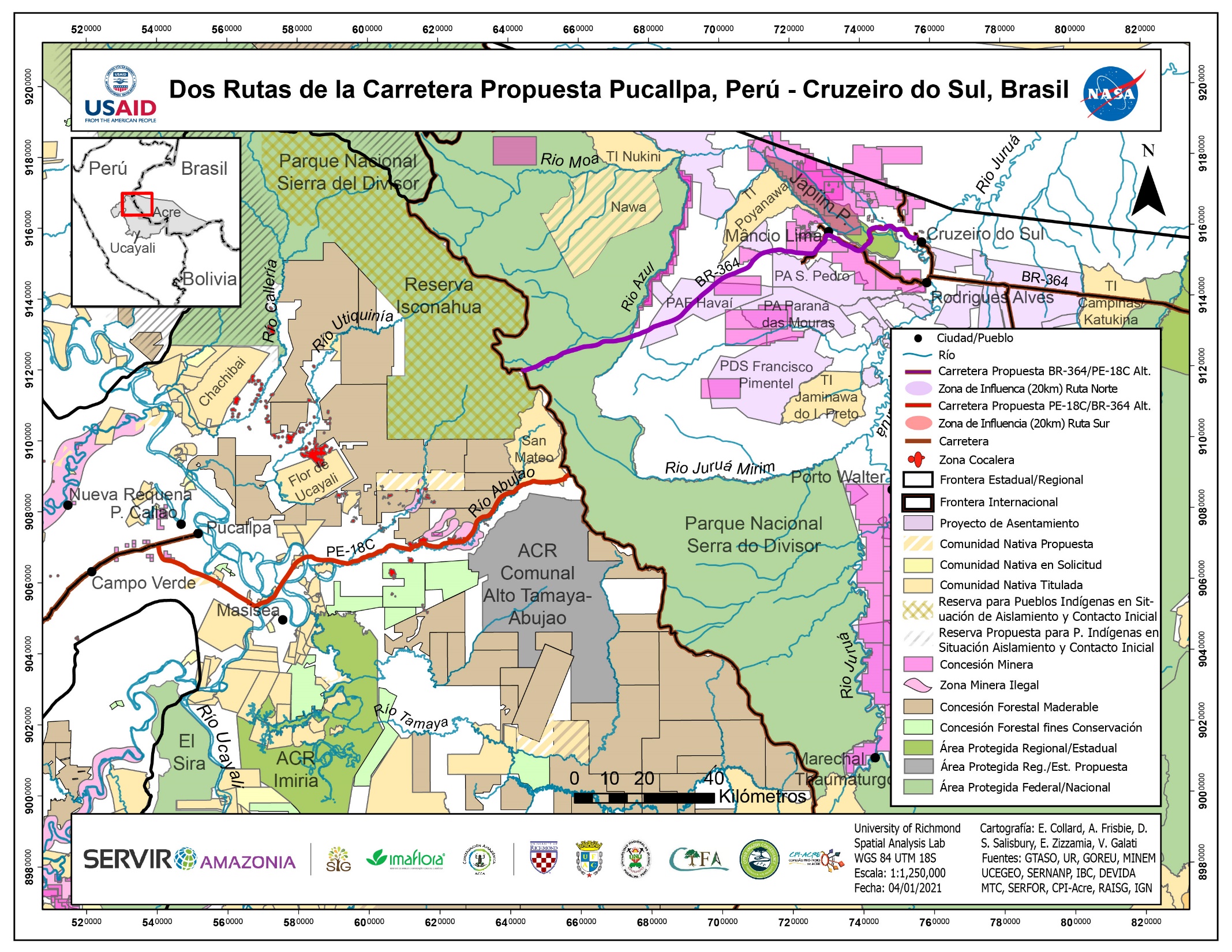 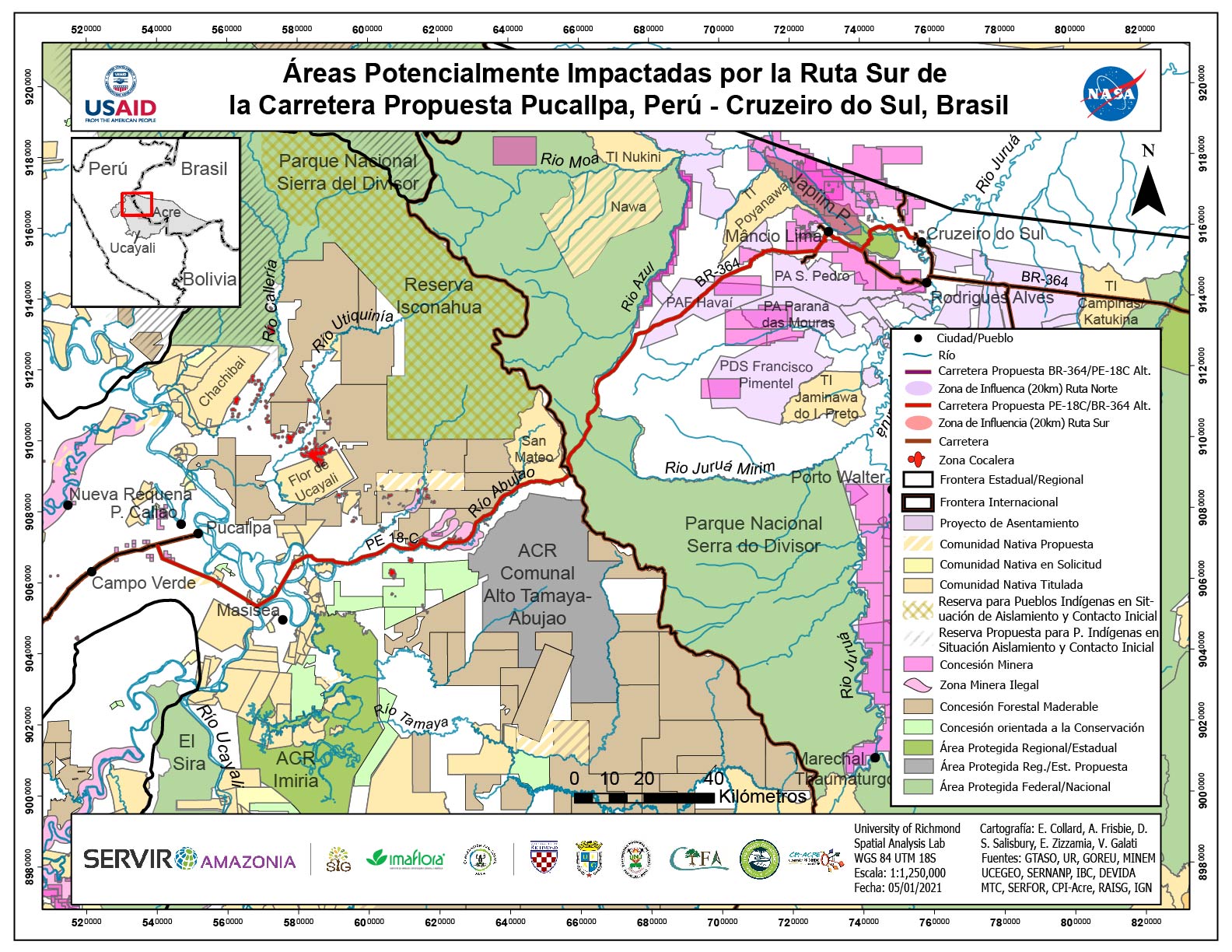 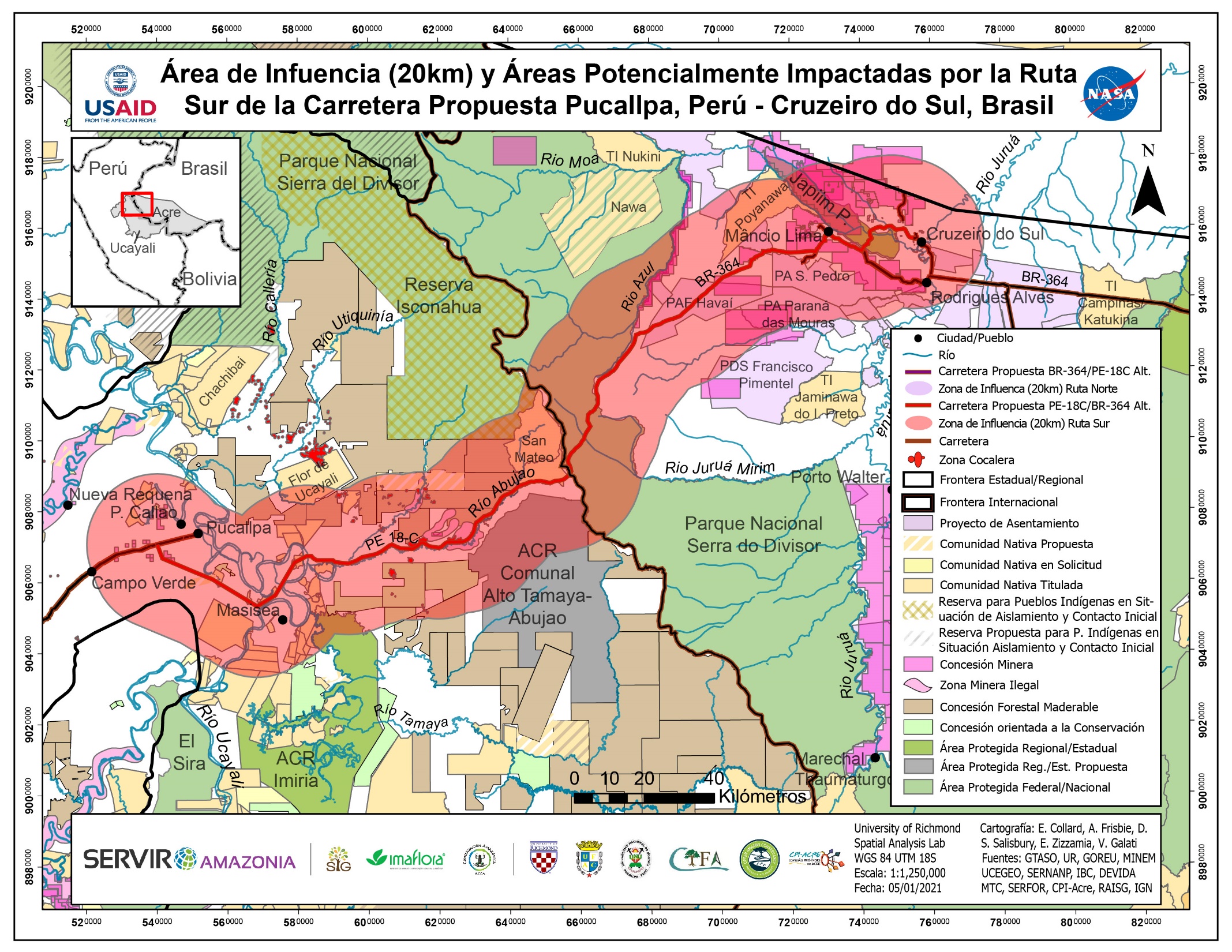 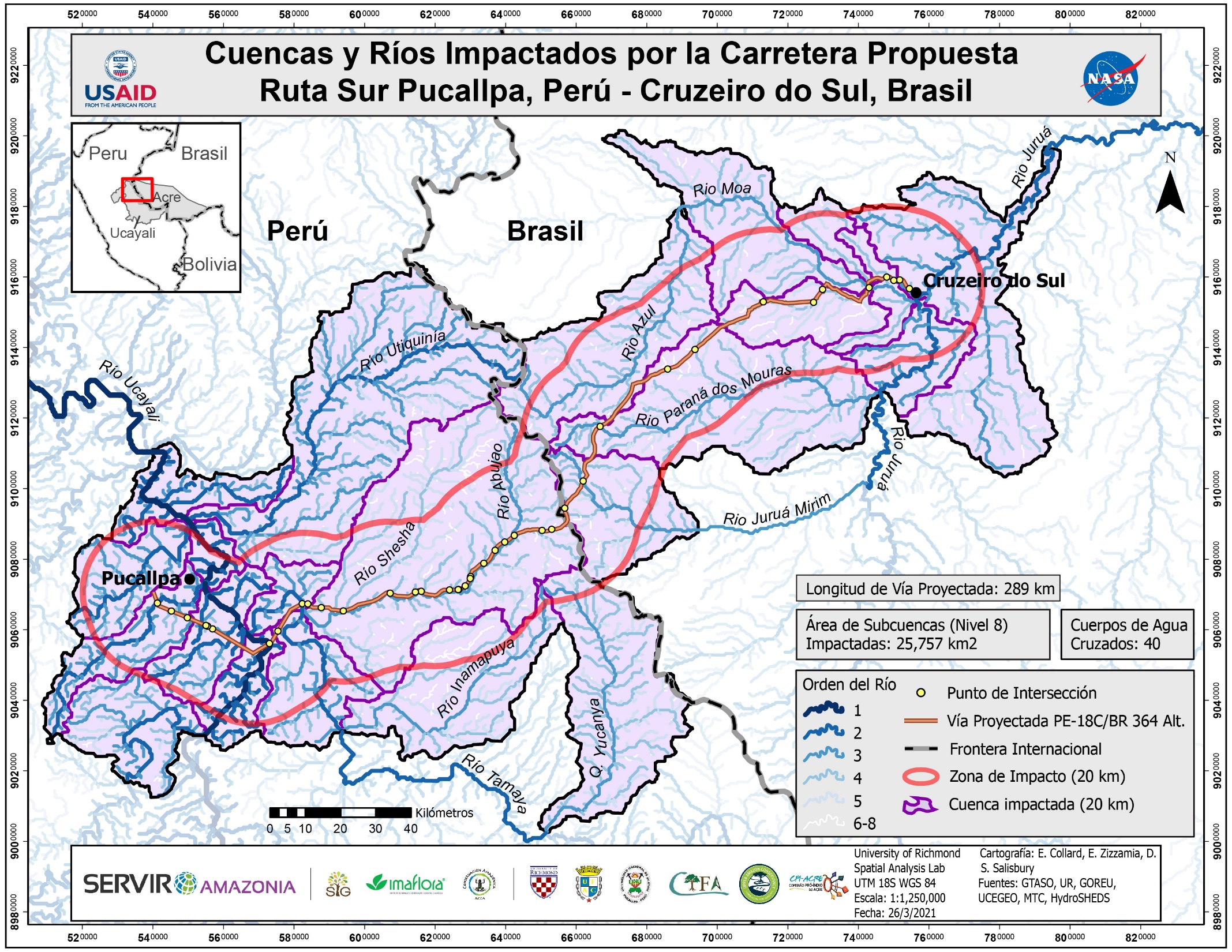 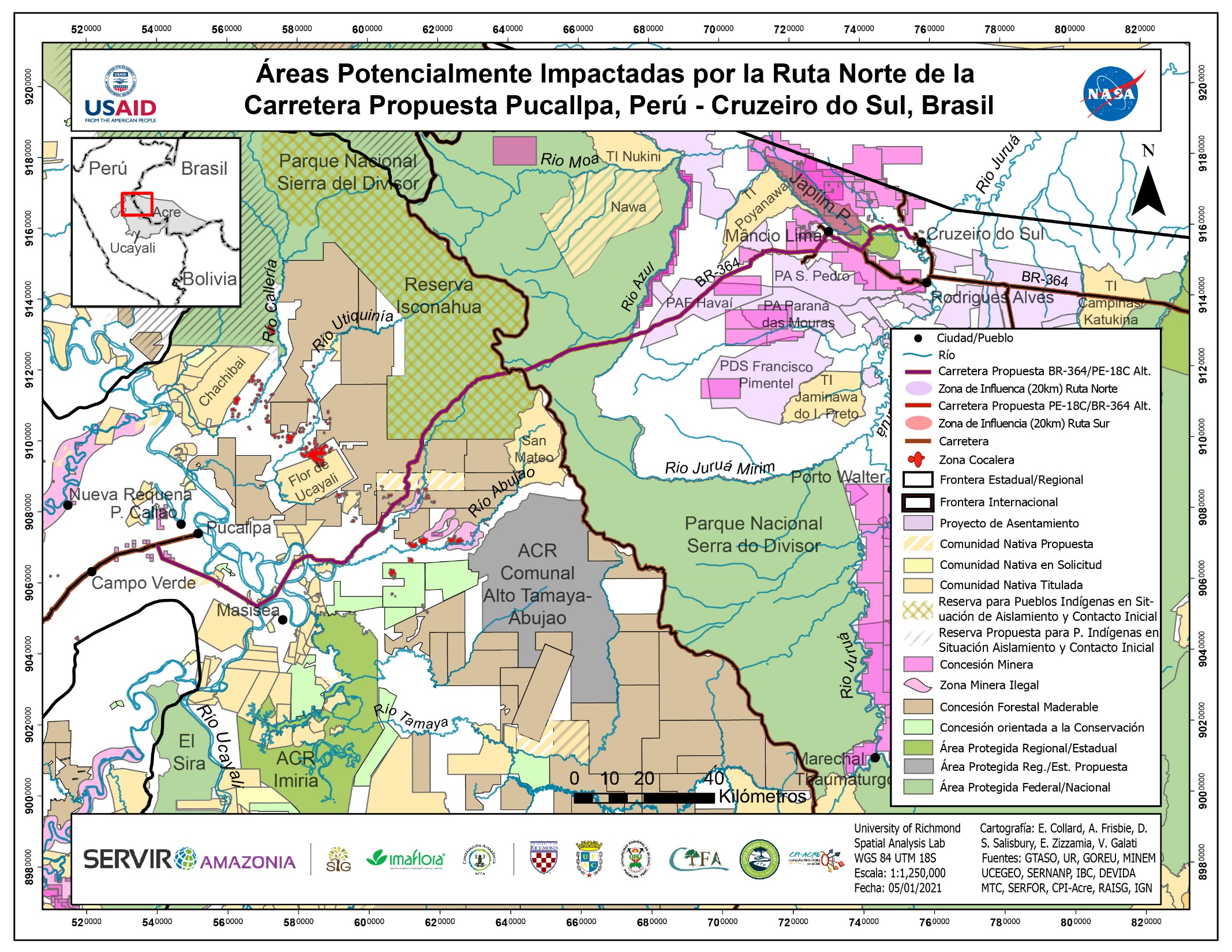 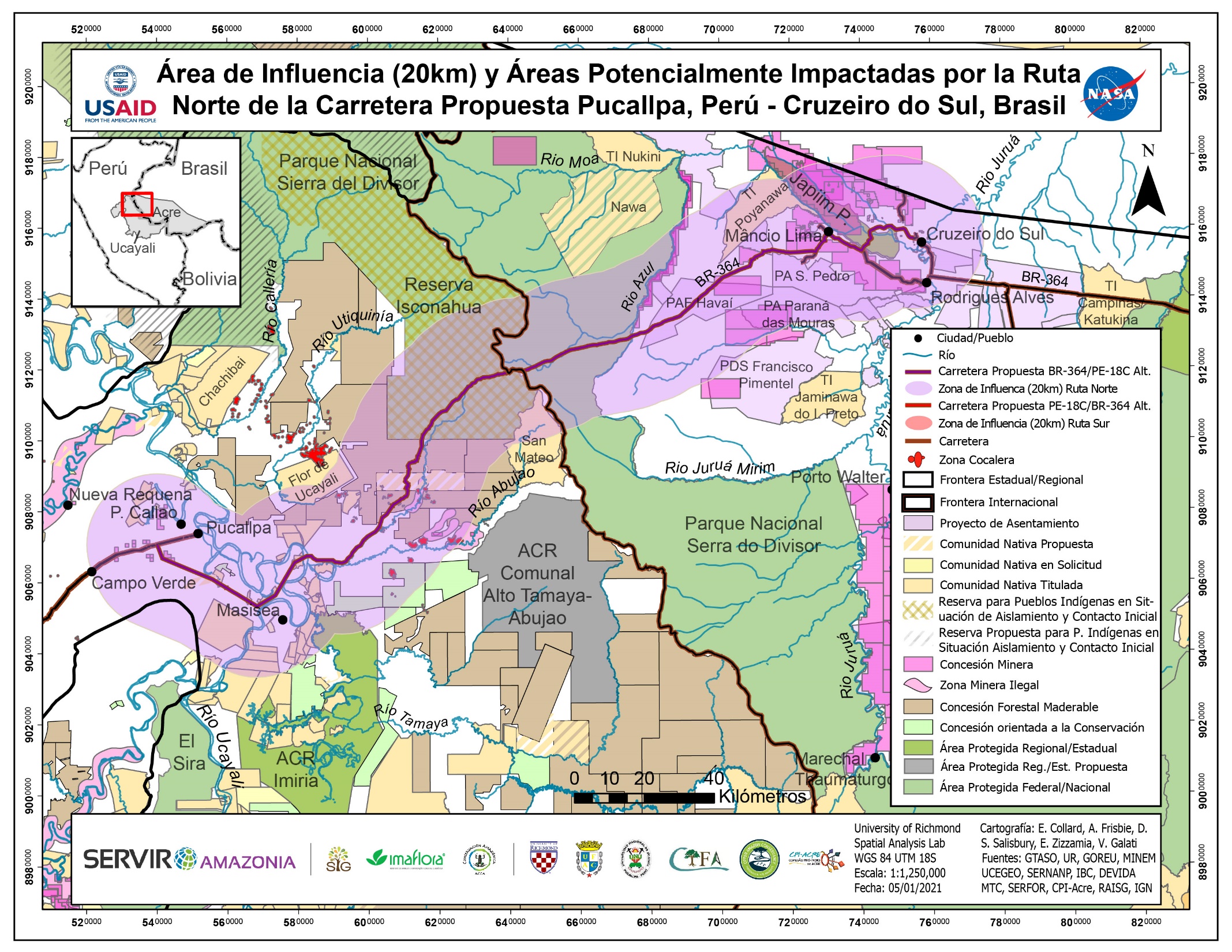 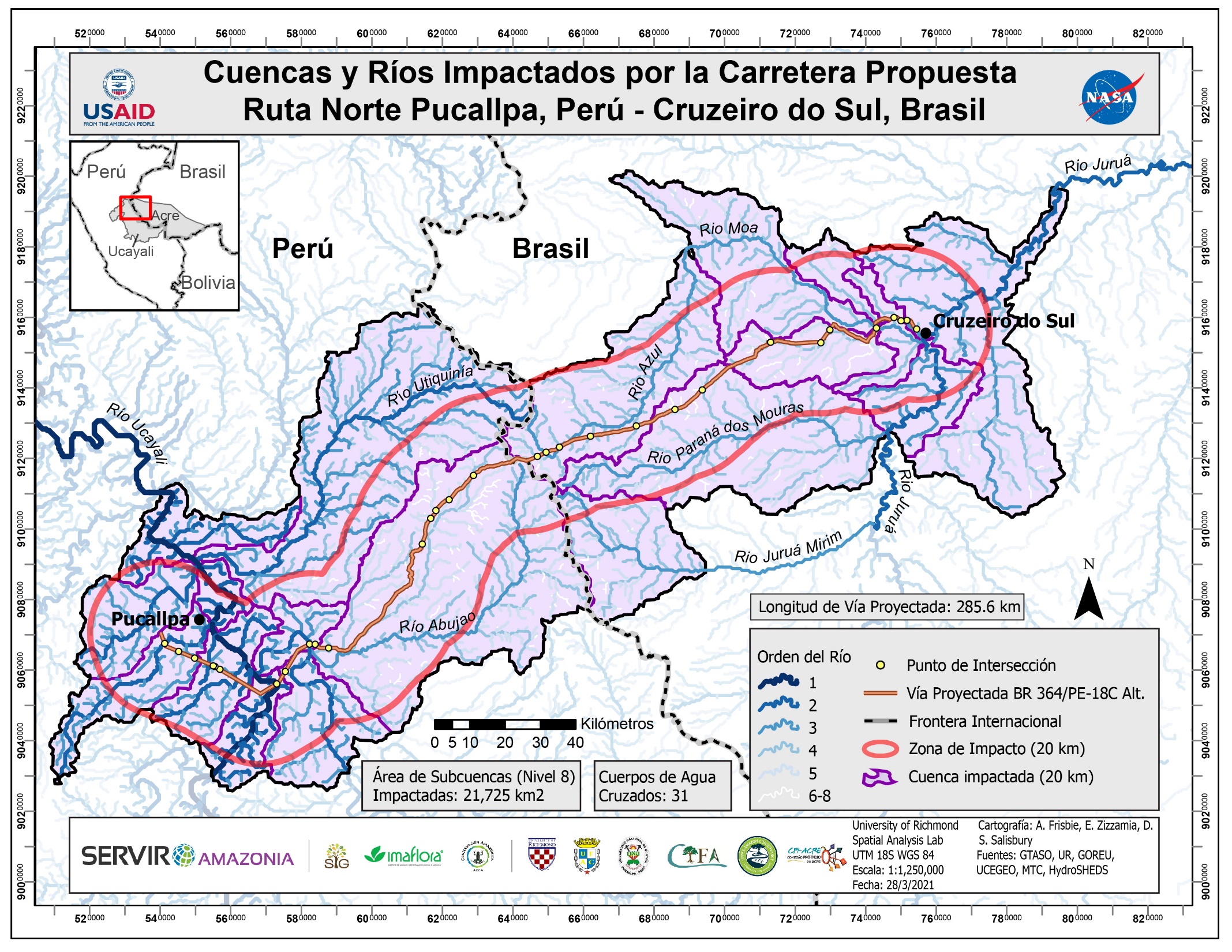 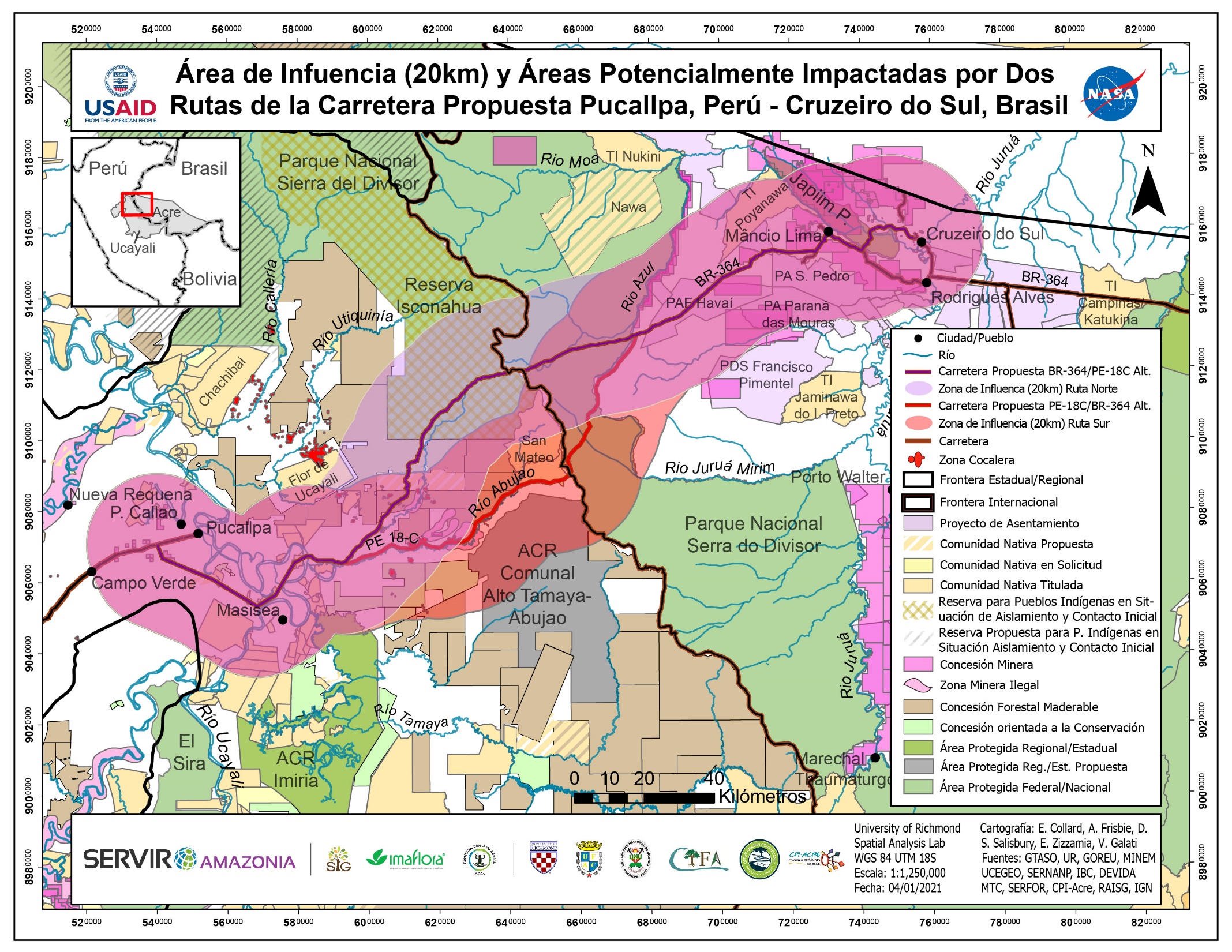 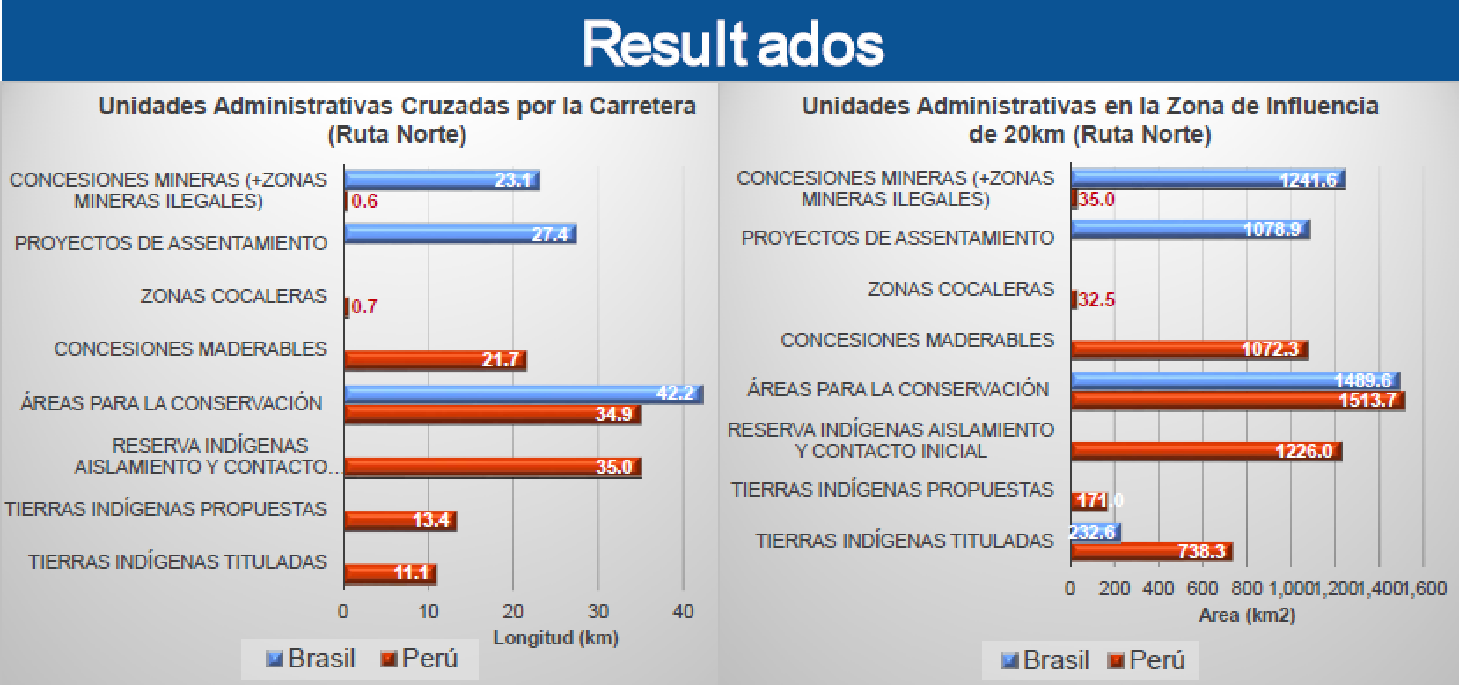 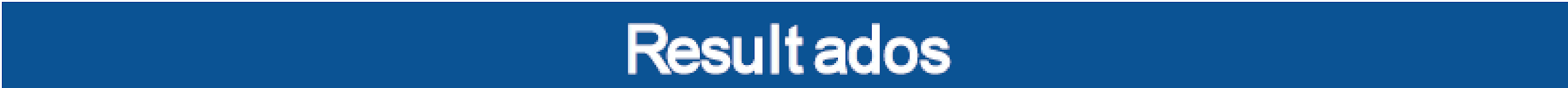 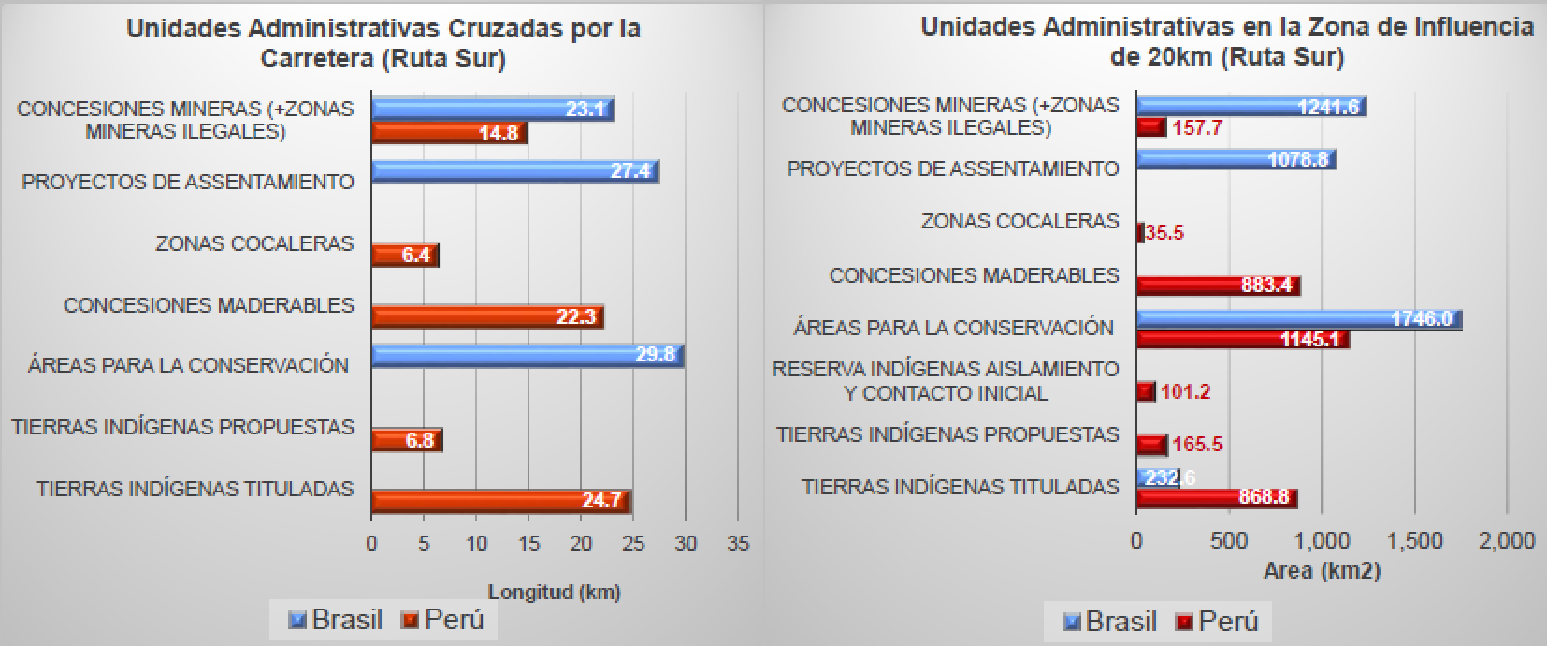 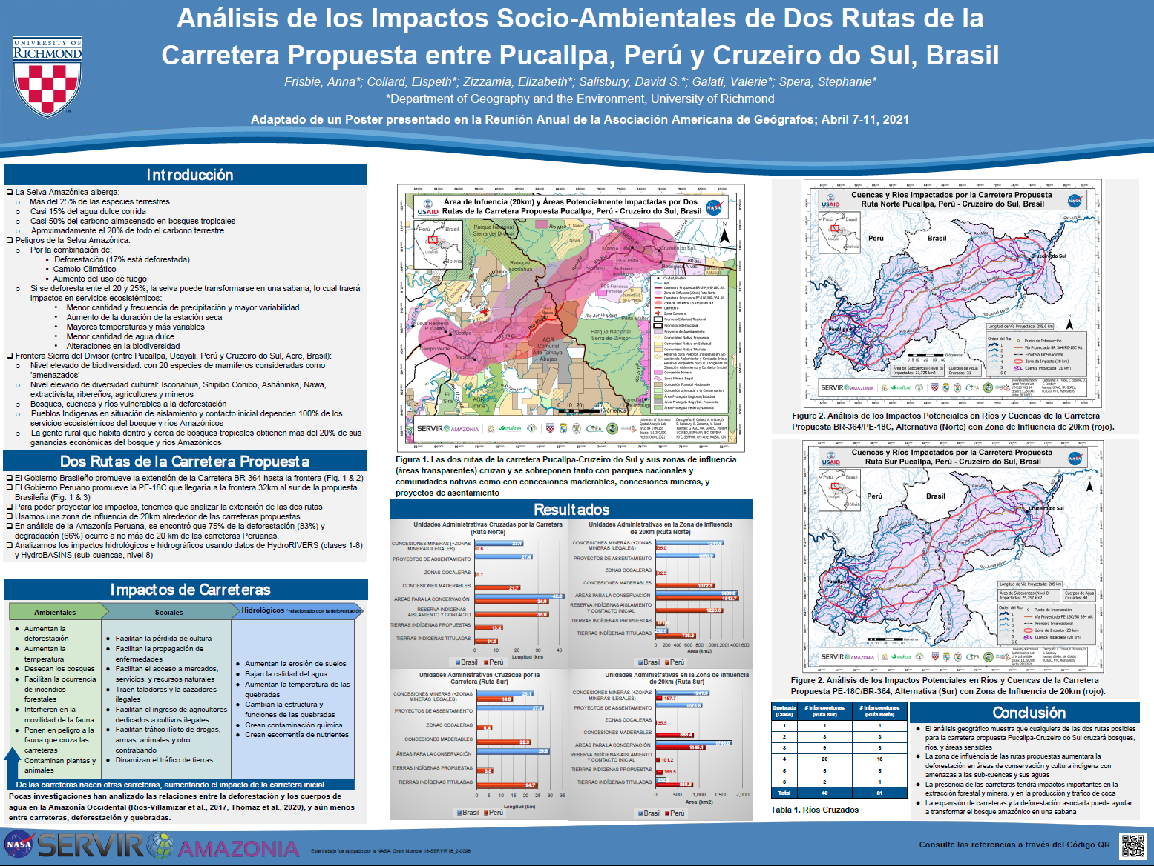 Como Citar
Atlas
Salisbury DS, Spera SA, Collard E, Frisbie A, Place MR, Reygadas Y, Zizzamia E, Amazon Borderlands Spatial Analysis Team. (2021). Atlas de las Carreteras Propuestas en la Zona Transfronteriza Ucayali Perú-Acre, Brasil. Spatial Analysis Lab, University of Richmond: Richmond, VA. Español
Posters
Frisbie, A., Collard, E., Zizzamia, E., Salisbury, D. S., Galati, V., Spera, S. (2021). Análisis de los Impactos Socio-Ambientales de dos Rutas de la Carretera Propuesta entre Pucallpa, Perú y Cruzeiro do Sul, Brasil. Adaptado de un Poster presentado en la Reunión Anual de la Asociación Americana de Geógrafos, Abril 7-11, 2021. Virtual, Seattle, WA, EEUU. Español; Português  
Place, M. R., Zizzamia, E., Salisbury, D. S., Galati, V., Spera, S. (2021). Análisis de los Impactos Socio-Ambientales de las Carretera Propuesta Trocha UC-105 entre Nuevo Italia y Puerto Breu, Ucayali, Perú. Adaptado de un Poster presentado en la Reunión Anual de la Asociación Americana de Geógrafos, Abril 7-11, 2021. Virtual, Seattle, WA, EEUU. Español; Português
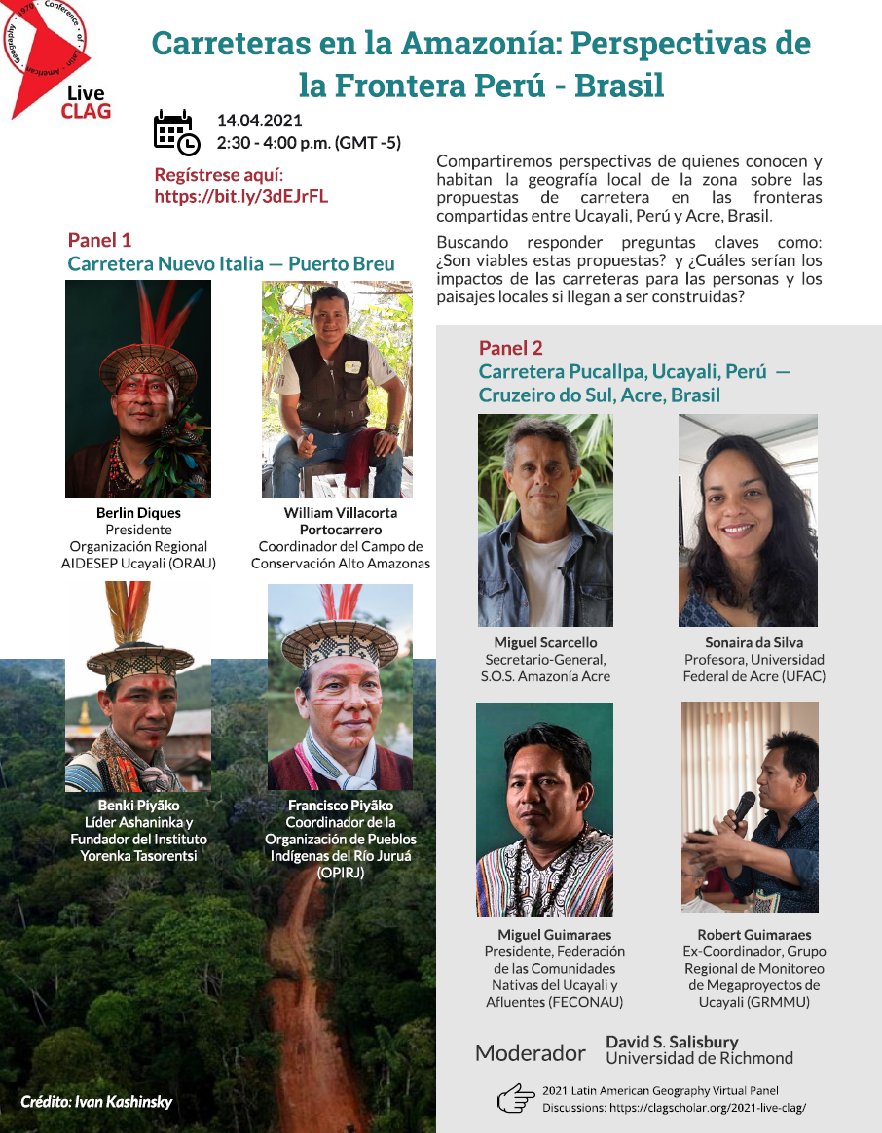 LIVE CLAG
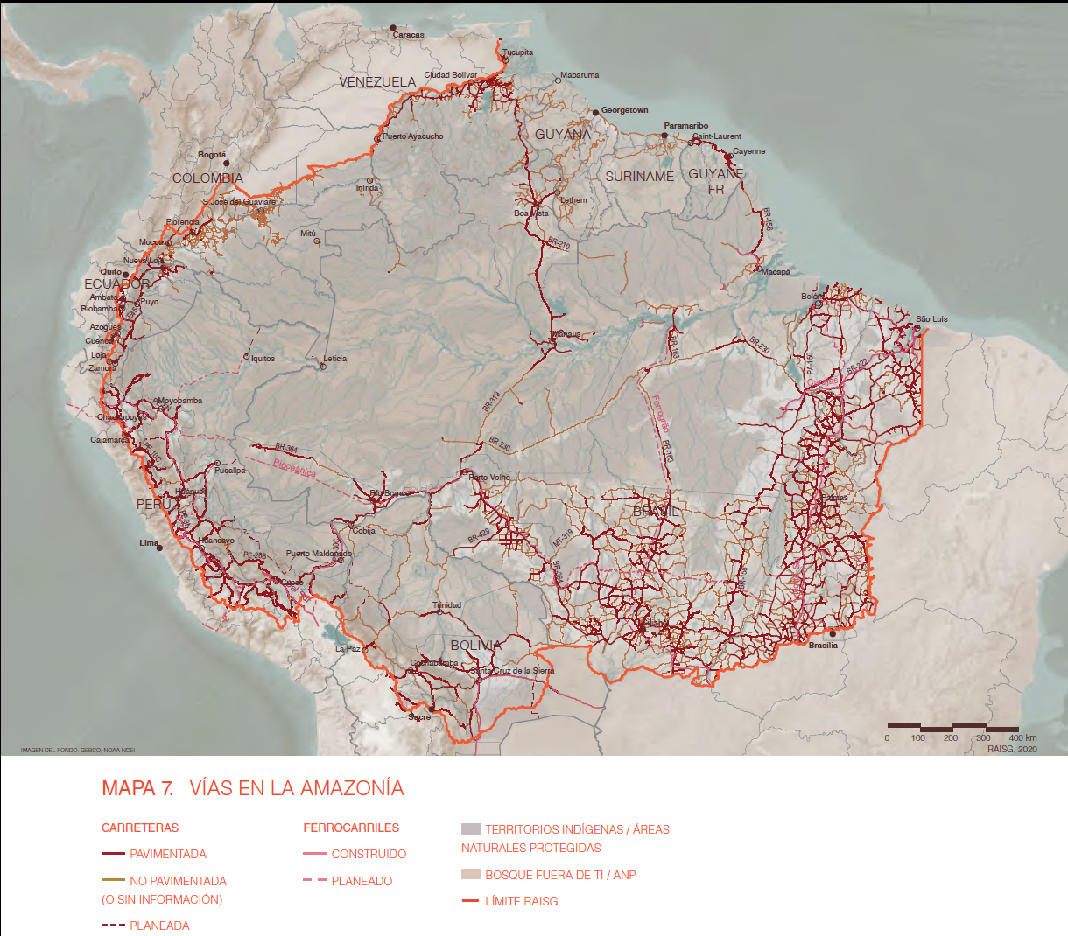 RAISG 2020
LIVE CLAG: Carreteras en la Amazonía
https://www.youtube.com/watch?v=BwriBZXL8AM
Salisbury DS, Piyãko F, Piyãko B, Diques BJ, Villacorta Portocarrero W, Guimaraes M, Guimaraes R, Silva S, Scarcello M, Biles J. (2021). Carreteras en la Amazonía: Perspectivas de la Frontera Perú-Brasil. April 14, 2021. LIVE CLAG 2021, Latin American Geography Virtual Panel Discussions VIII, Español y Português, https://www.youtube.com/watch?v=BwriBZXL8AM
GRACIAS